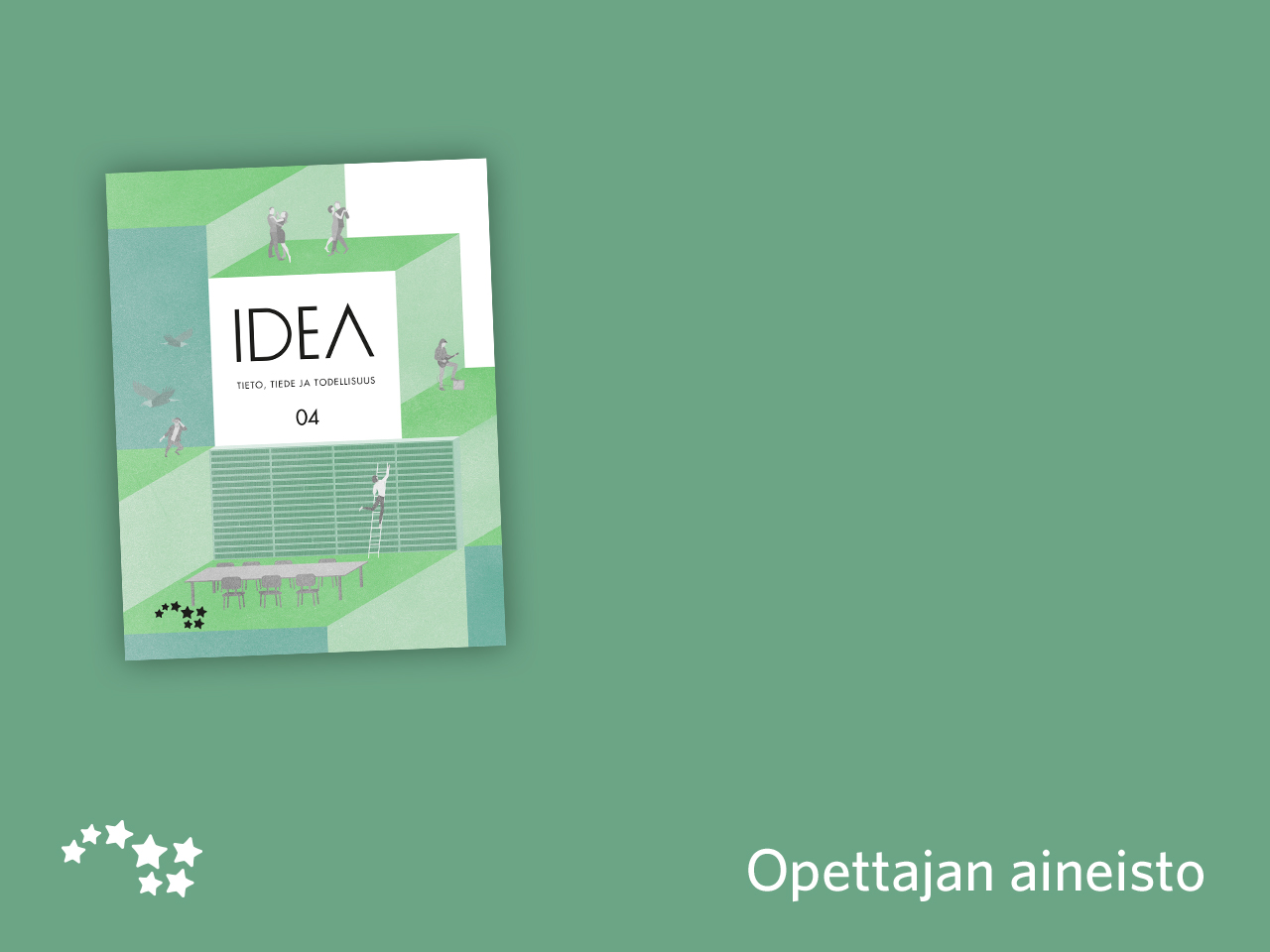 Luku 11

Mitä on totuus?
Virittäytyminen aiheeseen
Katsotaan digikirjassa luvussa 11 oleva video: https://www.youtube.com/watch?v=Y68mGbvZZZg
Mitkä ovat Nietzschen mukaan tieteen vahvuudet ja rajoitukset?
Totuusteoriat
Korrespondenssiteoria: Tosi väite tai käsitys vastaa todellisuutta.
Wittgenstein: kielen kuvateoria
Koherenssiteoria: Totuus on väitteiden yhteensopivuutta.
Pragmaattinen totuusteoria: Todet käsitykset edistävät toimintaamme ja epätodet haittaavat sitä.
Relativismi: Totuus riippuu näkökulmasta.
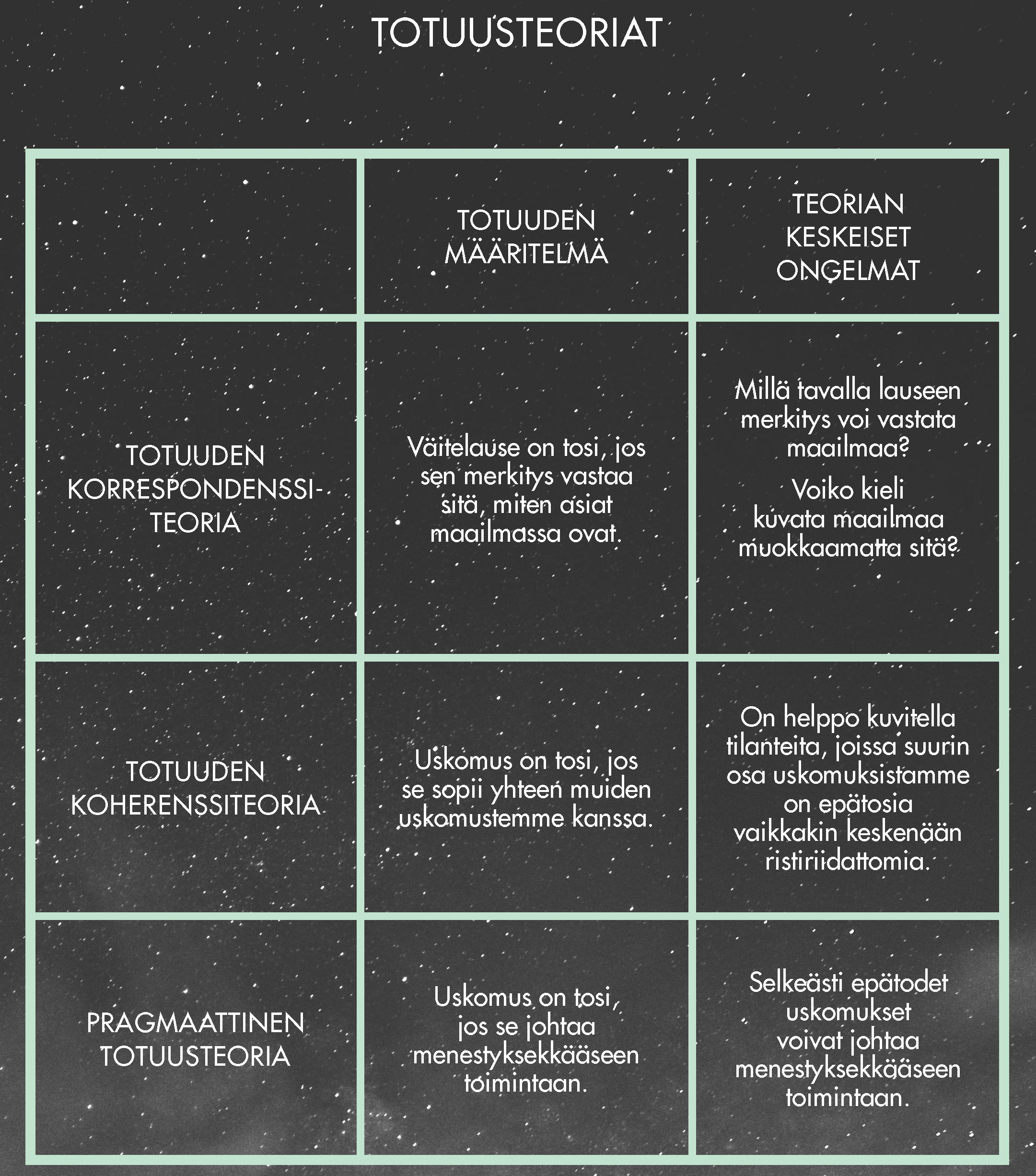 Tiedonintressit
Jürgen Habermas: Tiedolla ei ole vain yhtä mallia, vaan sen luonne riippuu siitä, mitä intressiä tieto palvelee.
tekninen tiedonintressi: luonnon hallitseminen
hermeneuttinen tiedonintressi: ihmisten yhteisymmärryksen ja -toiminnan vahvistaminen
emansipatorinen tiedonintressi: vapauden ja itsenäisyyden lisääminen
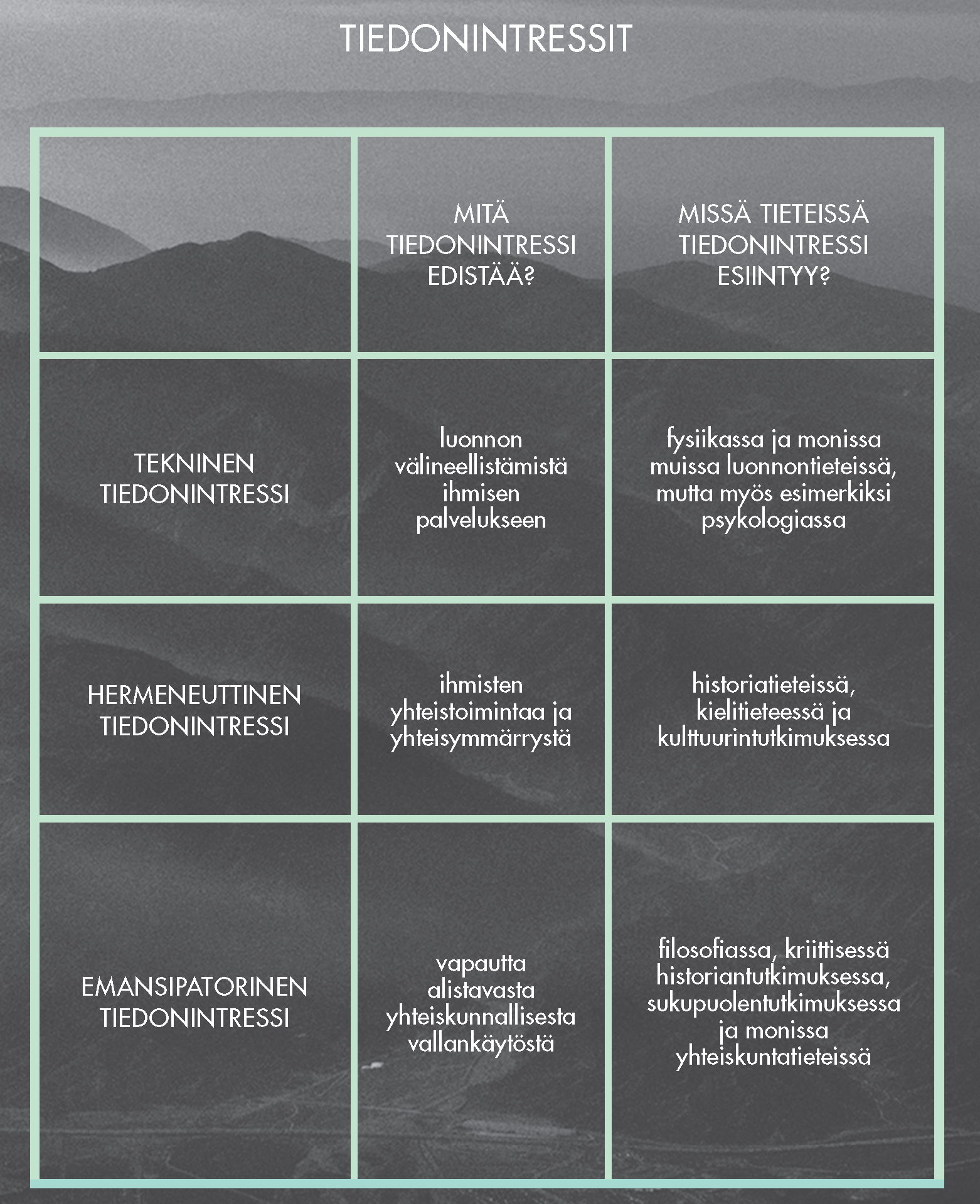